AULAS INCLUSIVAS
DENISSE ROJAS
DEFINICIÓN DE GÉNERO
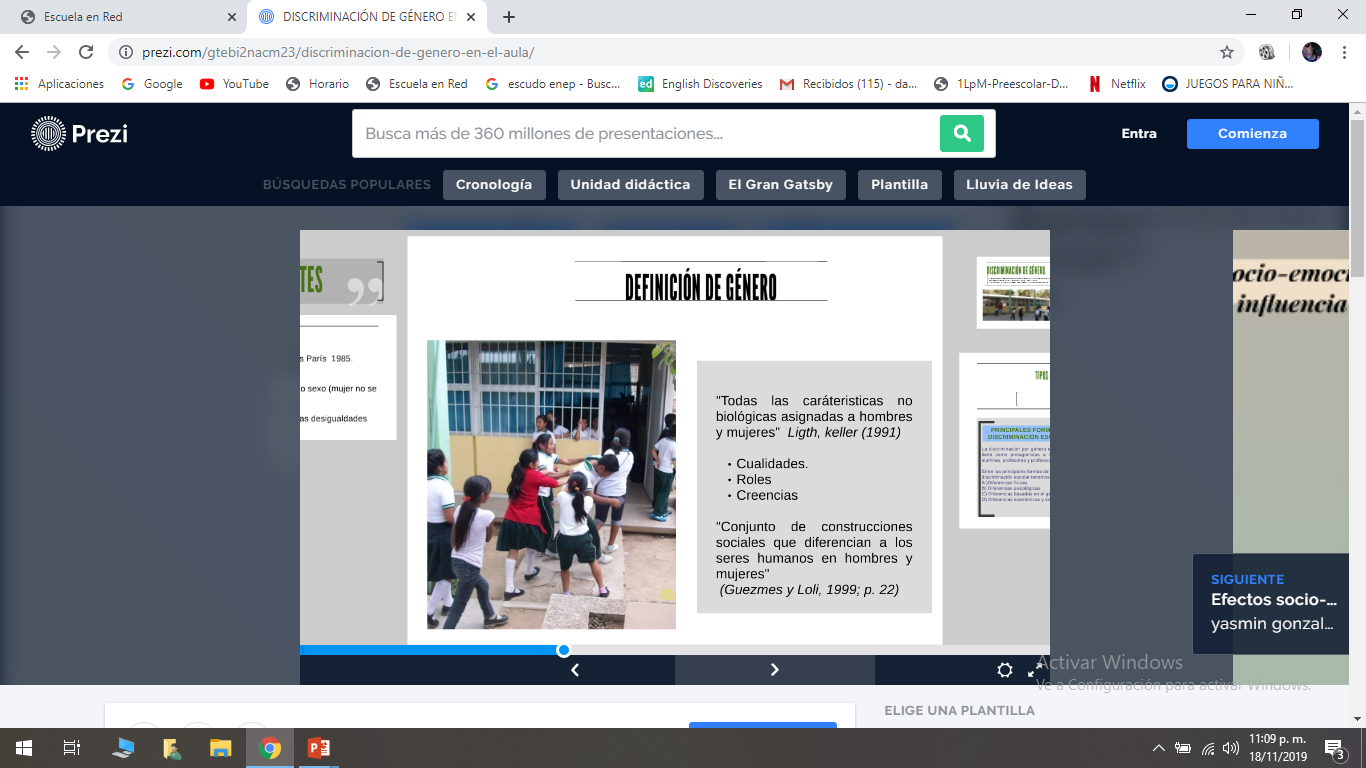 “Todas las características no biológicas asignadas a hombres y mujeres”
 Ligth Keller (1991)
Cualidades 
Roles 
Creencias
“Conjunto de construcciones sociales que diferencian a los seres humanos en hombres y mujeres”
Guezmes y Loli,1999
Estereotipos de géneros
Rol de género: 
Funciones y papeles sociales que se cumplen cuando se actúa de acuerdo con definiciones de lo que debe ser femenino o masculino. Este deber está definido socioculturalmente de manera jerarquizada, desigual y no equitativa.
Sexismo: 
Conjunto de todos y cada uno de los métodos empleados para mantener en situación de inferioridad, subordinación y explotación al sexo dominado.
Sesgos de género: 
Sesgo significa torcimiento de una cosa hacia un lado, por lo que un sesgo de género implicaría el forzamiento de discursos, prácticas y representaciones para favorecer, en detrimento del otro, ora lo masculino ora lo femenino.